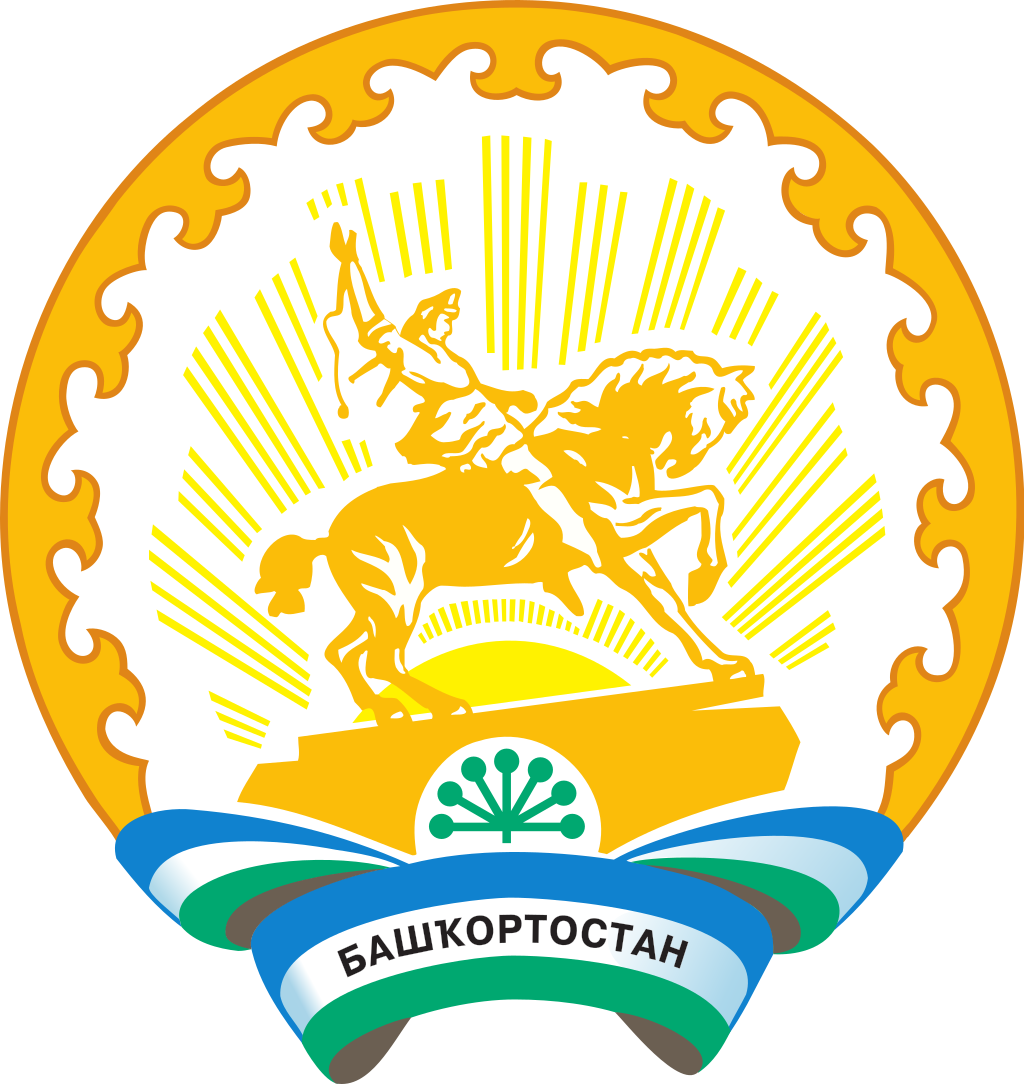 ЗАНЯТОСТЬ И БЕЗРАБОТИЦАВ РЕСПУБЛИКЕ БАШКОРТОСТАН
по данным выборочного обследования рабочей силыв возрасте 15 лет и старше
в мае-июле 2021 года
по данным оперативной статистики
БАШКОРТОСТАНСТАТ
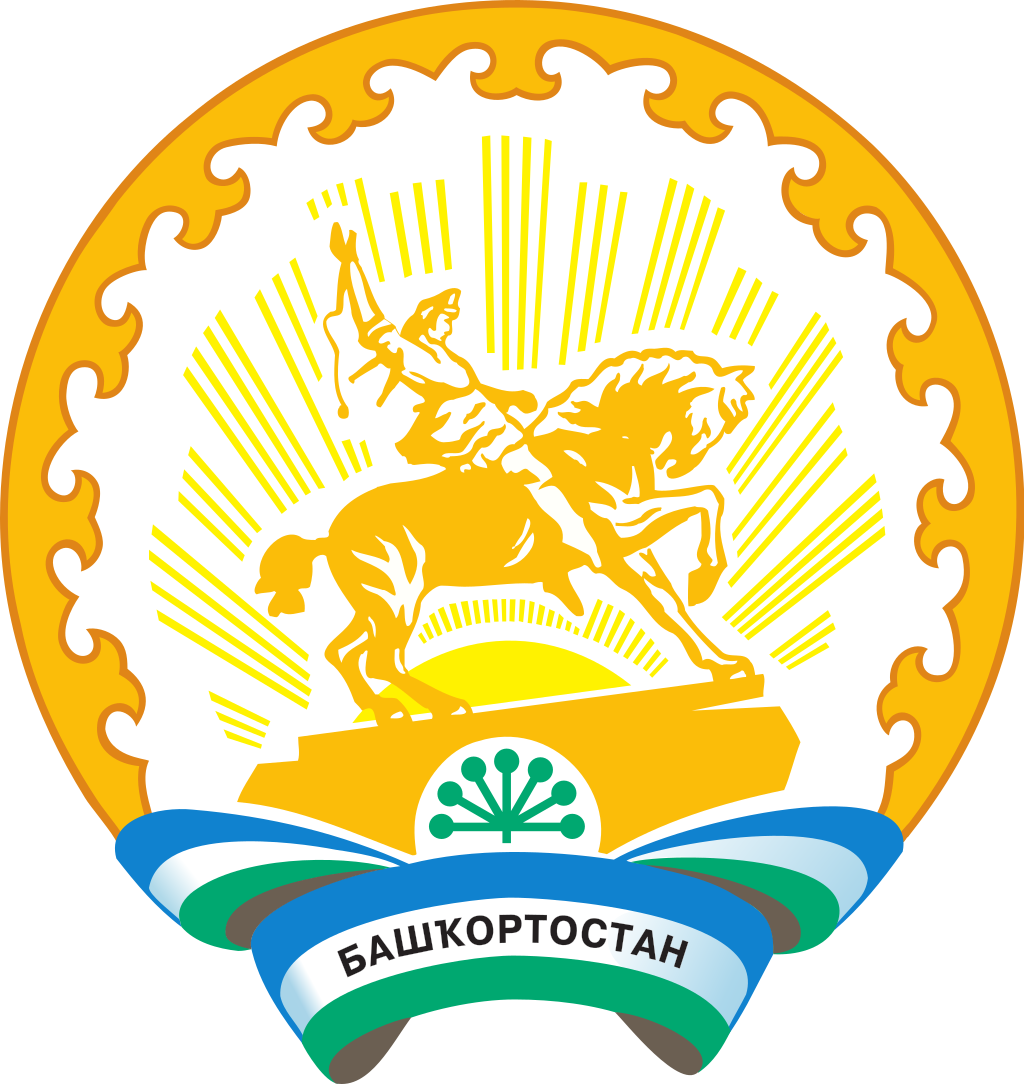 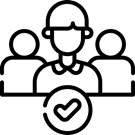 УРОВЕНЬ ЗАНЯТОСТИ НАСЕЛЕНИЯ
в мае-июле 2021 года, %
56,0%
- всего
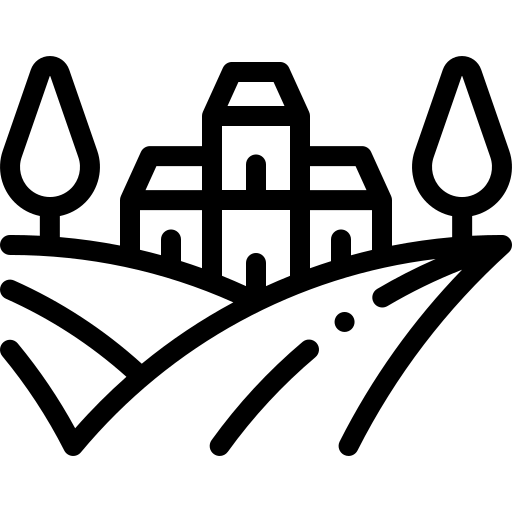 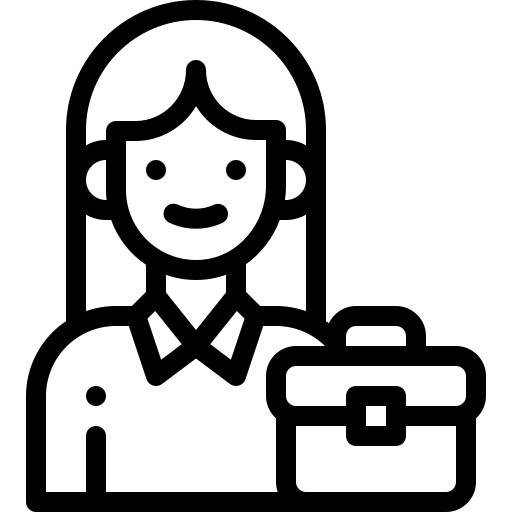 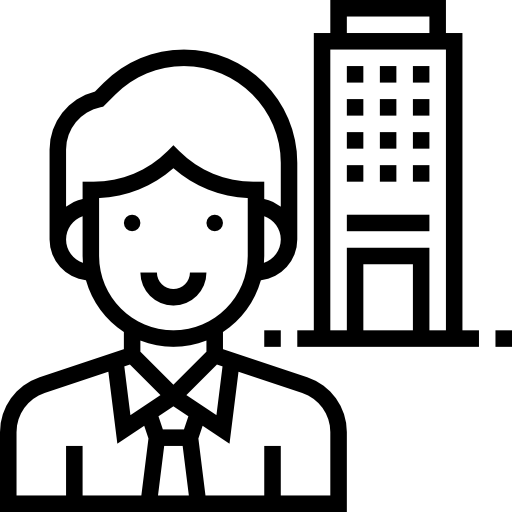 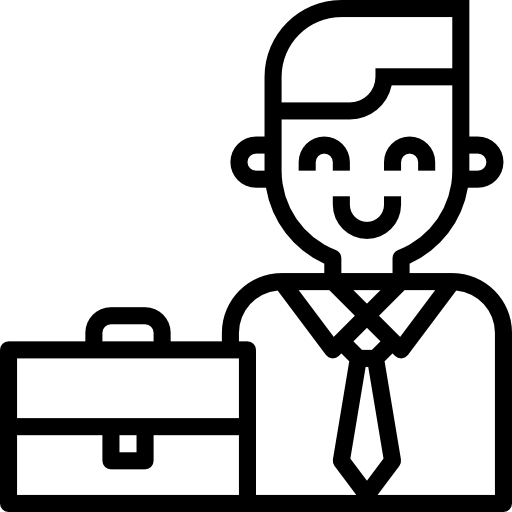 Женщины
В сельской местности
Мужчины
В городской местности
2
БАШКОРТОСТАНСТАТ
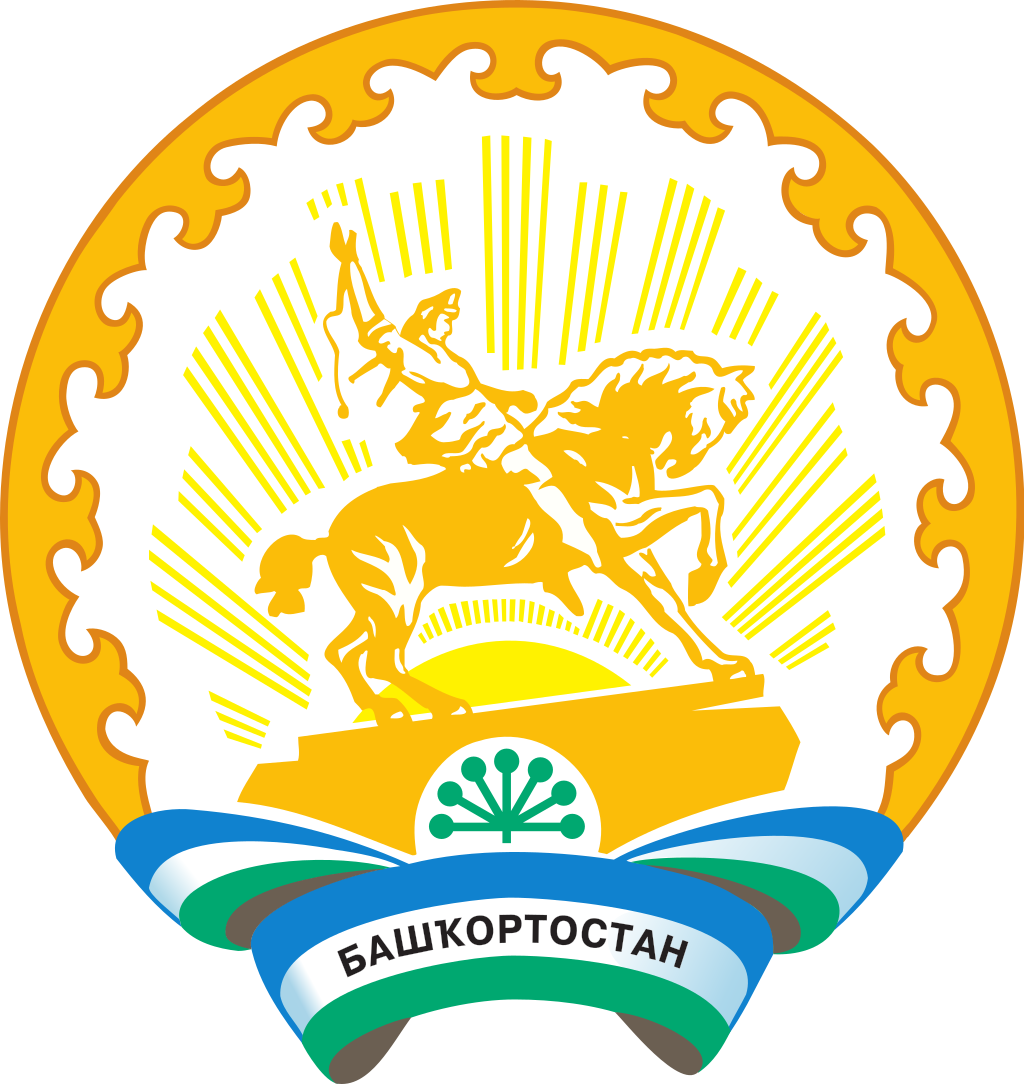 УРОВЕНЬ БЕЗРАБОТИЦЫ
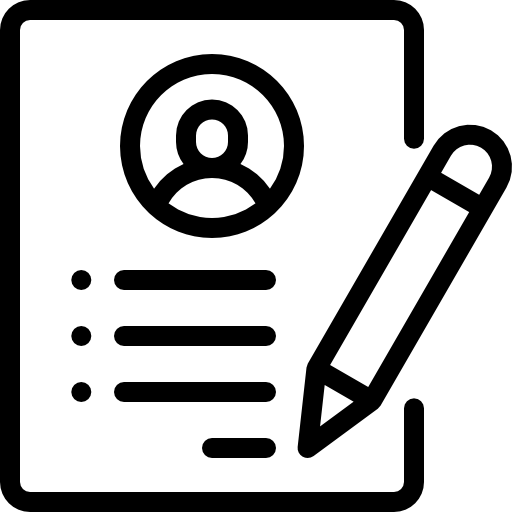 в мае-июле 2021 года, %
Численность рабочей силы
1904,9
тыс. чел.
Численность занятых
1823,1
81,7
тыс. чел.
тыс. чел.
Численность безработных
2021
2020
3
3
*по методологии Международной организации труда
БАШКОРТОСТАНСТАТ
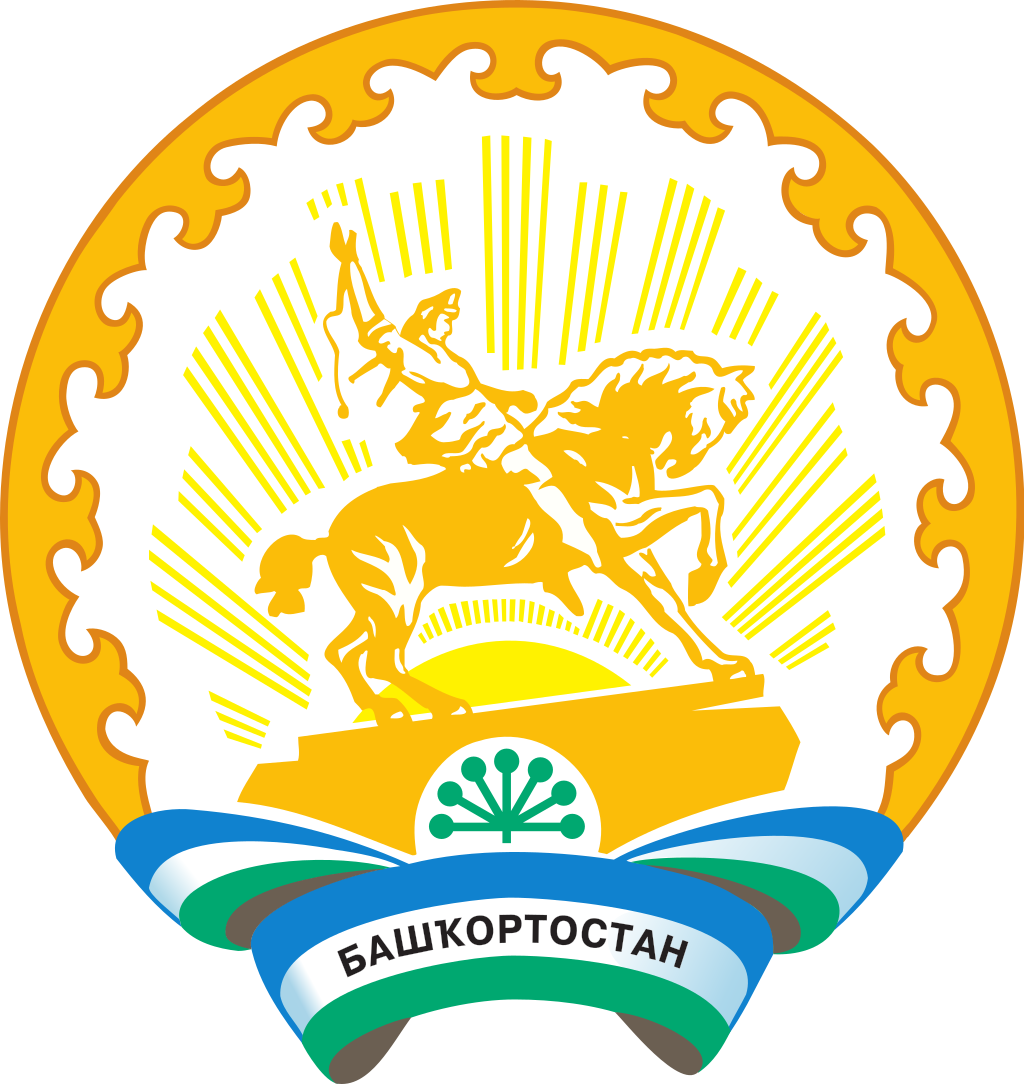 ПРОДОЛЖИТЕЛЬНОСТЬ ПОИСКА РАБОТЫИ СРЕДНИЙ ВОЗРАСТ БЕЗРАБОТНЫХ
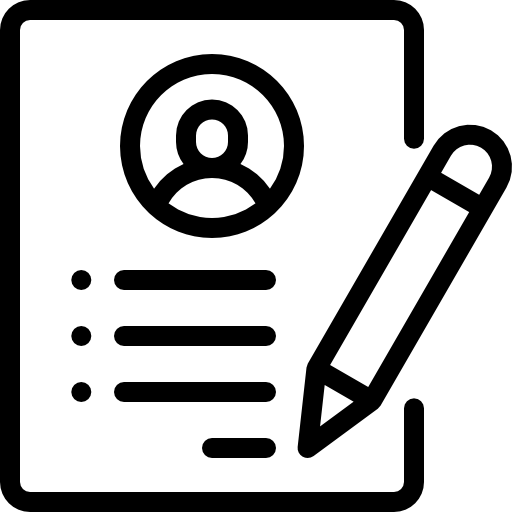 Среднее время поиска работы
Средний возраст безработного
35,9 лет
6,7 месяцев
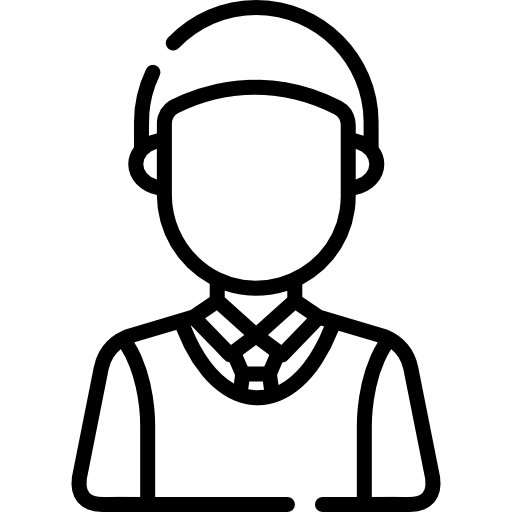 Мужчины
Доля лиц в возрасте до 25 лет
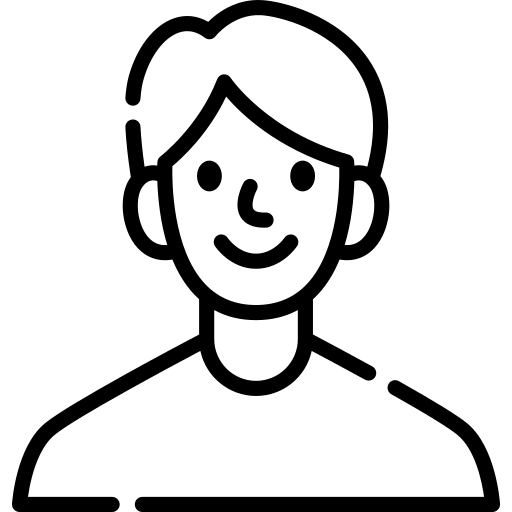 6,2 месяца
11,5 %
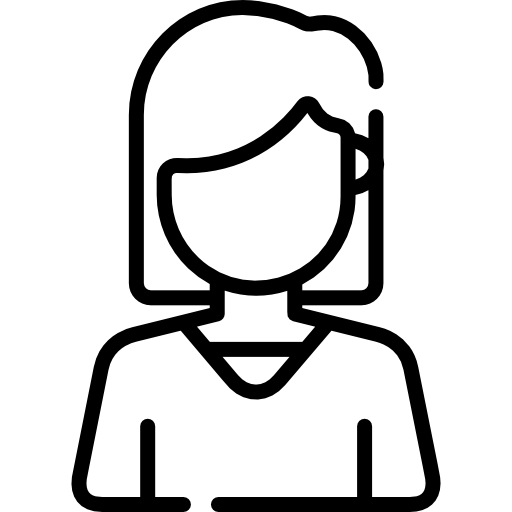 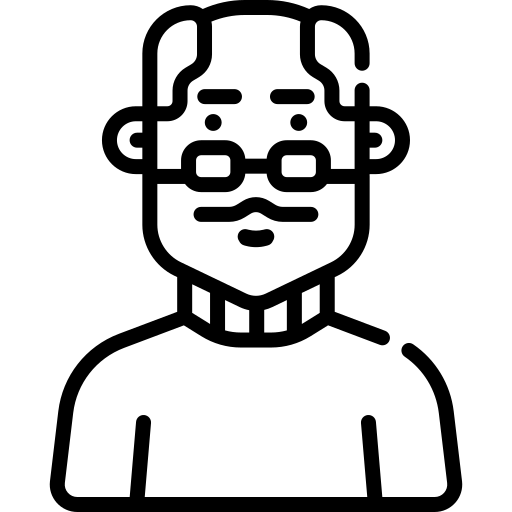 Женщины
Доля лиц в возрасте 50 лет и старше
7,2 месяца
12,6 %